CARDÁPIO SEMANAL – MANOELA (manhã)
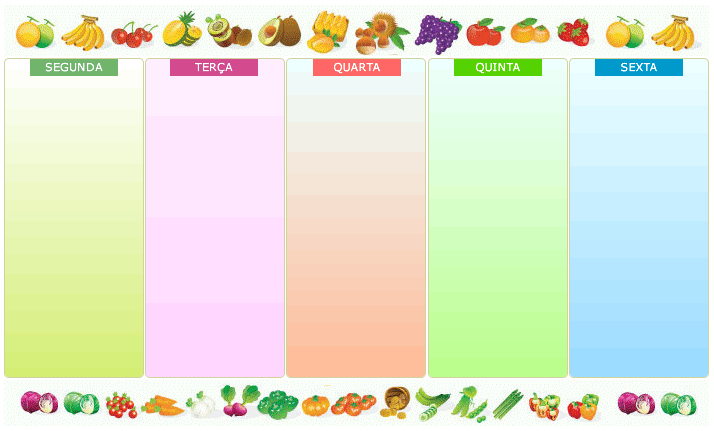 PÃO FRANCÊS COM MANTEIGA, REQUEIJÃO OU CARNE MOÍDA 
+ 
SUCO OU CHÁ OU LEITE COM CHOCOLATE
ARROZ TEMPERADO COM CARNE OU FRANGO OU PORCO
OU 
ARROZ, ESTROGONOFE DE CARNE OU FRANGO 
+ 
SALADA
+
FRUTA
ARROZ, 
FEIJÃO CARIOCA OU PRETO 
COM CARNE/FRANGO/PORCO
 E 
SALADA
PÃO FRANCÊS COM MANTEIGA, REQUEIJÃO OU CARNE MOÍDA 
+ 
SUCO OU CHÁ OU LEITE COM CHOCOLATE
+ 
FRUTA
MACARRÃO COM CARNE OU FRANGO  
+
SALADA 
+
FRUTA